Bienvenueaux ateliers de perfectionnement
Aller plus loin sur l’ordinateur
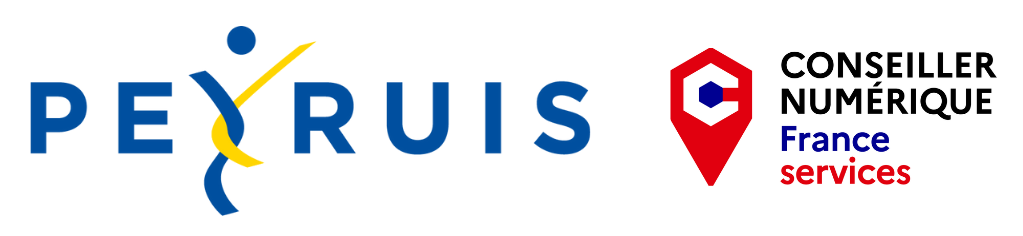 Tout un programme !
5 ateliers consécutifs :

1/ Et la sécurité dans tout ça ?
2/ Navigation web
3/ Le bureau, l’explorateur windows…
4/ Le traitement de texte
5/ Retour sur les mails | Infos sur les démarches
👉
01/02/2023
Ordinateur - 2/10 navigation web-formulaires
2
Tout un programme !
👉Point sur la semaine dernière

 👉 Les navigateurs et moteurs de recherche : révisons !
 👉 Les extensions

 👉 Remplir un formulaire pour créer un compte
01/02/2023
Ordinateur - 2/10 navigation web-formulaires
3
Retour dans le passé !
🤔 Qu’avez-vous retenu du dernier atelier ?

🔍 Avez-vous des questions ?
01/02/2023
Ordinateur - 2/10 navigation web-formulaires
4
[Speaker Notes: Dossierfichier
Navitaeur
Corbeille
Icones
Nouveau dossier
Renommer dossier
Déplacer fichier]
🚢 Les navigateurs 
et 
🔍 les moteurs de recherche
01/02/2023
Ordinateur - 2/10 navigation web-formulaires
5
[Speaker Notes: Quelle différence entre moteur de recherche et navigateur ?]
Les Navigateurs
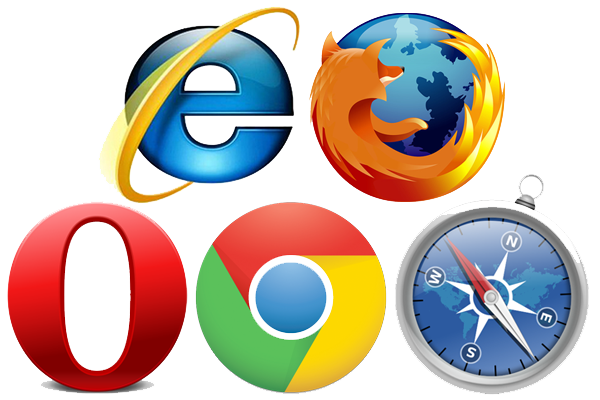 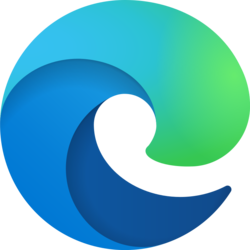 01/02/2023
Ordinateur - 2/10 navigation web-formulaires
6
[Speaker Notes: Edge : disponible par défaut sur les ordinateurs avec windows 10, succède à internet explorer
Chrome : fait par google, très utilisé. Manque de confidentialité vis-à-vis des usagers par la frime américaine
Mozilla : équivalent de google chrome mais version « open » : 
Opera :  navigateur d’une société norvégienne. Mise sur le contrôle de vos informations et données personnelles collectées.
Safari : dvpé par apple]
Les Navigateurs
Internet explorer
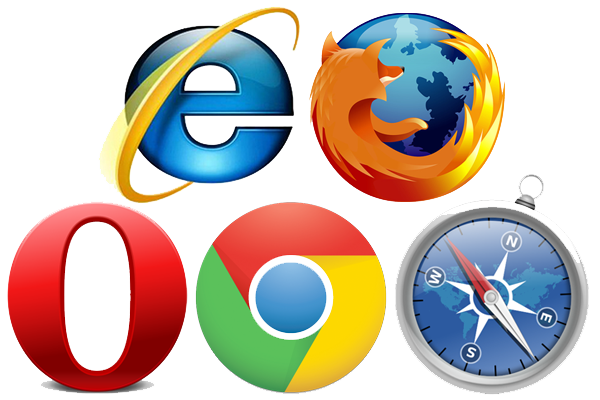 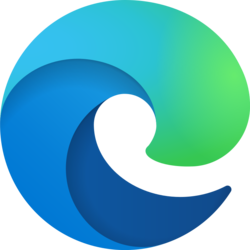 Mozilla
Edge
Safari
Opera
Chrome
01/02/2023
Ordinateur - 2/10 navigation web-formulaires
7
[Speaker Notes: Qu’on soit sur un smartphone, une tablette ou un ordinateur, la première porte d’entrée pour surfer sur le web est le navigateur. 
Ils affichent des pages internet.  Sans eux, impossible d’aller sur internet

Aujourd’hui nous vous proposons d’utiliser celui qui est déjà installé sur votre matériel, quand vous serez à l’aise, vous pourrez essayer les autres et choisir celui qui vous conviendra le mieux.

Edge : disponible par défaut sur les ordinateurs avec windows 10, succède à internet explorer
Chrome : fait par google, très utilisé. Manque de confidentialité vis-à-vis des usagers par la frime américaine
Mozilla : équivalent de google chrome mais version « open » : 
Opera :  navigateur d’une société norvégienne. Mise sur le contrôle de vos informations et données personnelles collectées.
Safari :  navigateur développé par apple]
La fenêtre de Navigation
💡 Bon à savoir
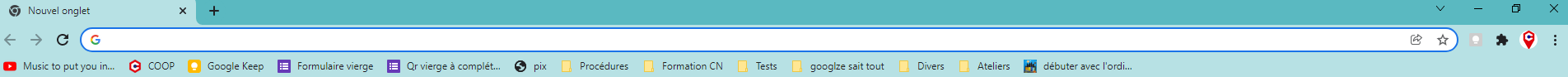 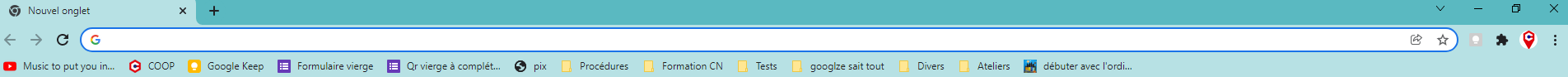 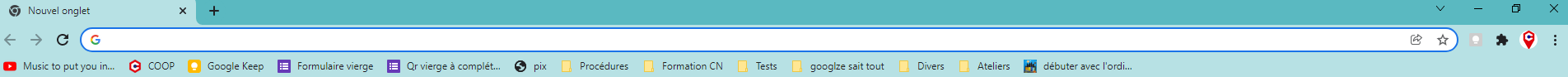 01/02/2023
Ordinateur - 2/10 navigation web-formulaires
8
[Speaker Notes: Voici un exemple de haut de fenêtre de navigateur.Que connaissez vous ?]
La fenêtre de Navigation
💡 Révisions
🚪 Pour fermer l’onglet « actif »
Pour revenir à la page précédente/suivante
Pour partager l’adresse du site (envoyer l’adresse par mail par exemple)
Pour « rafraîchir », « actualiser » la page
🚪 Pour ouvrir un nouvel onglet
Pour ajouter la page actuelle aux « raccourcis »
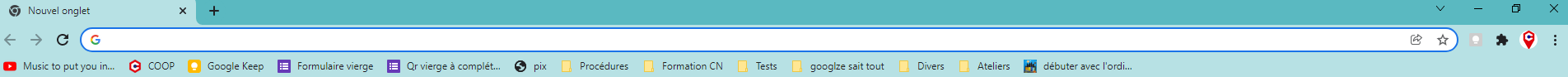 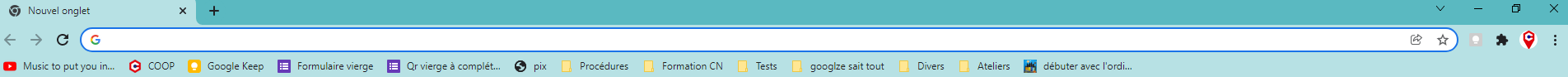 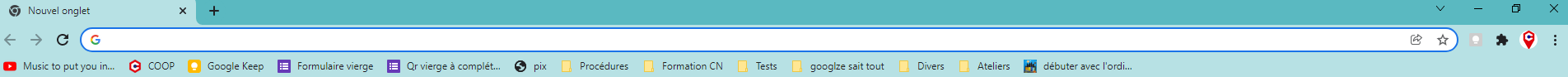 www.lemonde.fr
Barre d’adresse
💡 Sur internet :

Chaque Page web a aussi une adresse appelée URL

On trouve dans l’URL le nom du site internet sur lequel on est.
Extensions (options)
💡 Dans la vraie vie :

🏠 Adresse = 
rue, code postale…
« Favoris »/  « Marques pages » que vous pouvez choisir
Paramètres du navigateur
01/02/2023
Ordinateur - 2/10 navigation web-formulaires
9
[Speaker Notes: Onglet = portes que l’on peut ouvrir ou fermer]
🔍 Les Moteurs de recherche
Qu’est ce qu’un moteur de recherche ?
01/02/2023
Ordinateur - 2/10 navigation web-formulaires
10
[Speaker Notes: Quelle différence entre le moteur de recherche et le navigateur web ?

Ils sont dans les navigateurs. Ils permettent de lancer des recherches]
🔍 Les Moteurs de recherche
Quels moteurs de recherche connaissez-vous ?
01/02/2023
Ordinateur - 2/10 navigation web-formulaires
11
[Speaker Notes: Google
Bing
Qwant
Duckduckgo
Ecosia
Yahoo
lilo]
🔍 Les Moteurs de recherche
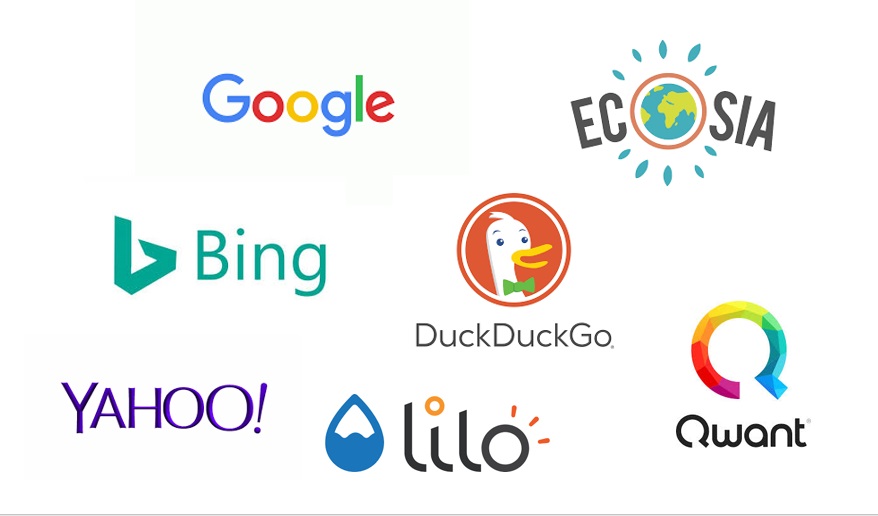 01/02/2023
Ordinateur - 2/10 navigation web-formulaires
12
[Speaker Notes: Google : moteur de recherche de google !
Bing (microsoft), Yahoo 
Assurent la confidentialité des recherches : Qwant/Duckduckgo
Solidaire, ecologiques, éthiques : Ecosia/lilo


Liste plus complète sur wikipedia en cherchant « liste de moteur de recherches »]
🔍 Zoom sur les extensions
01/02/2023
Ordinateur - 2/10 navigation web-formulaires
13
🤔 Qu’est ce qu’une extension ?
01/02/2023
Ordinateur - 2/10 navigation web-formulaires
14
🤔 Qu’est ce qu’une extension ?
« Une extension de navigateur est un petit module logiciel permettant de personnaliser un navigateur web. Les navigateurs autorisent généralement une variété d'extensions, y compris les modifications de l'interface utilisateur, la gestion des cookies, le blocage des publicités et la personnalisation (…) du style des pages web »

Source : https://fr.wikipedia.org/wiki/Extension_de_navigateur
01/02/2023
Ordinateur - 2/10 navigation web-formulaires
15
🤔 Comment les trouver et les installer?
01/02/2023
Ordinateur - 2/10 navigation web-formulaires
16
🔍 Comment les trouver et les installer ?
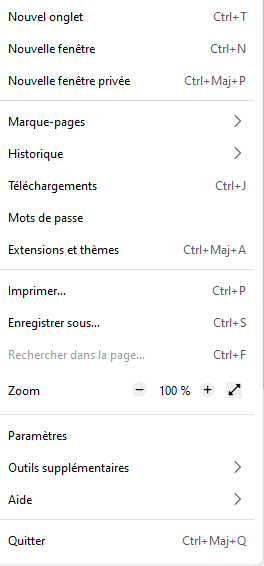 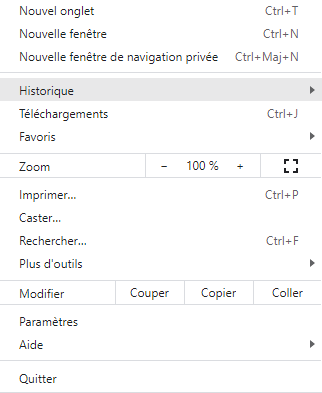 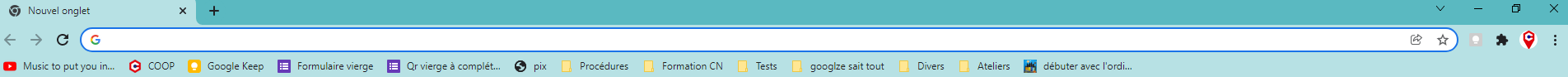 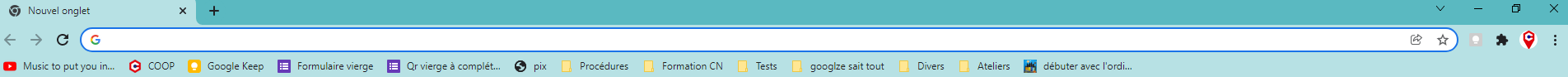 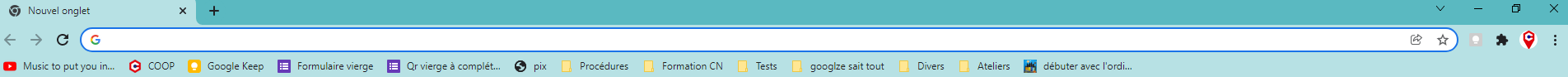 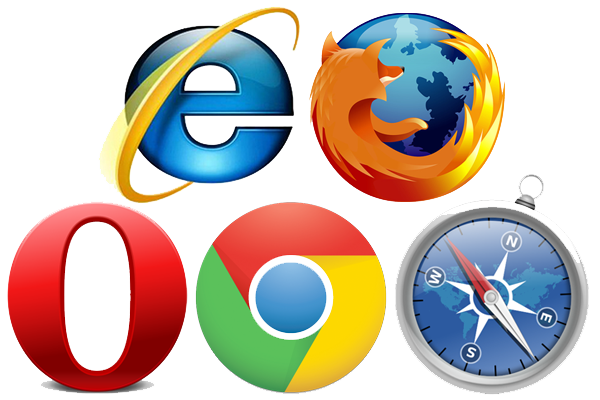 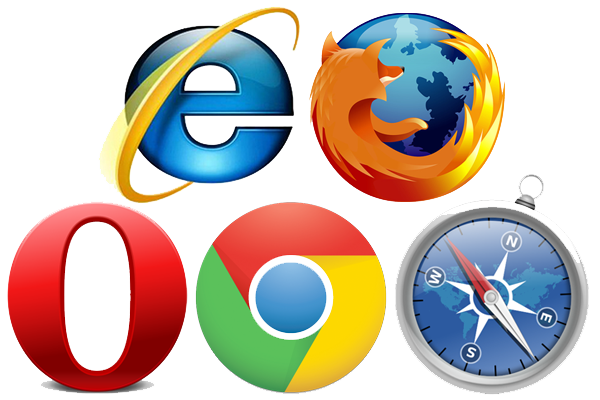 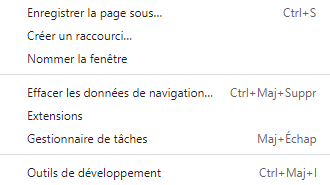 01/02/2023
Ordinateur - 2/10 navigation web-formulaires
17
[Speaker Notes: Pour aller dans les paramètres de votre navigateur, vous cliquez sur les ptits points, petits traits]
🔍 Comment les trouver et les installer ?
👉 Vous pouvez chercher directement l’extension, si vous connaissez son nom, en utilisant la barre de recherche en haut de votre navigateur.
01/02/2023
Ordinateur - 2/10 navigation web-formulaires
18
[Speaker Notes: Pour aller dans les paramètres de votre navigateur, vous cliquez sur les ptits points, petits traits]
🔍 Comment les trouver et les installer ?
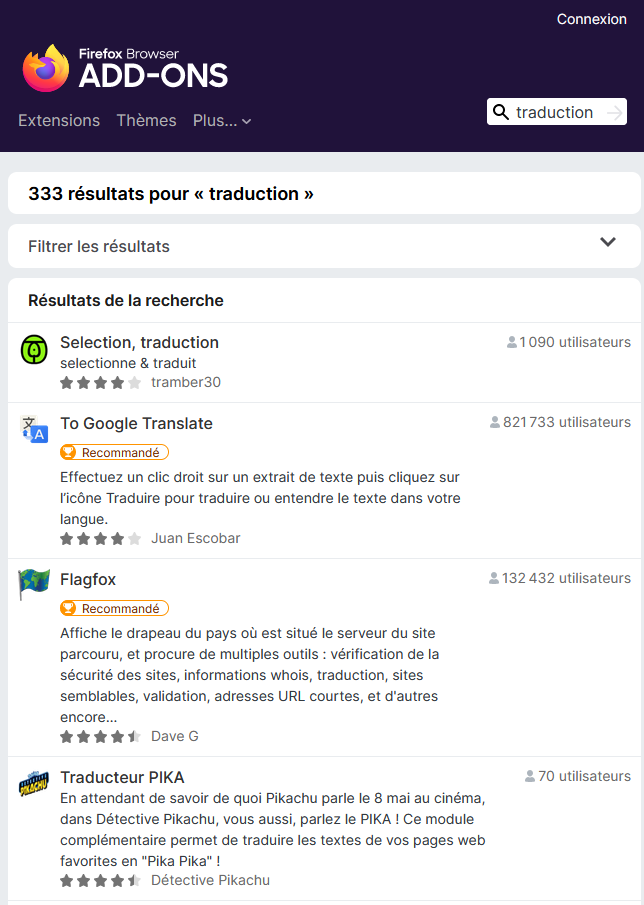 Nom de votre recherche
Nombre d’utilisateurs de cette extension
👉 Vous pouvez également chercher un thème plus général et choisir l’extension qui vous semble la plus intéressante parmi celles proposées
Nom de l’extension
Résumé de son utilisation
Note globale donnée par les utilisateurs : 
5 étoiles est la note maximale
01/02/2023
Ordinateur - 2/10 navigation web-formulaires
19
[Speaker Notes: Pour aller dans les paramètres de votre navigateur, vous cliquez sur les ptits points, petits traits]
🔍 Comment les trouver et les installer ?
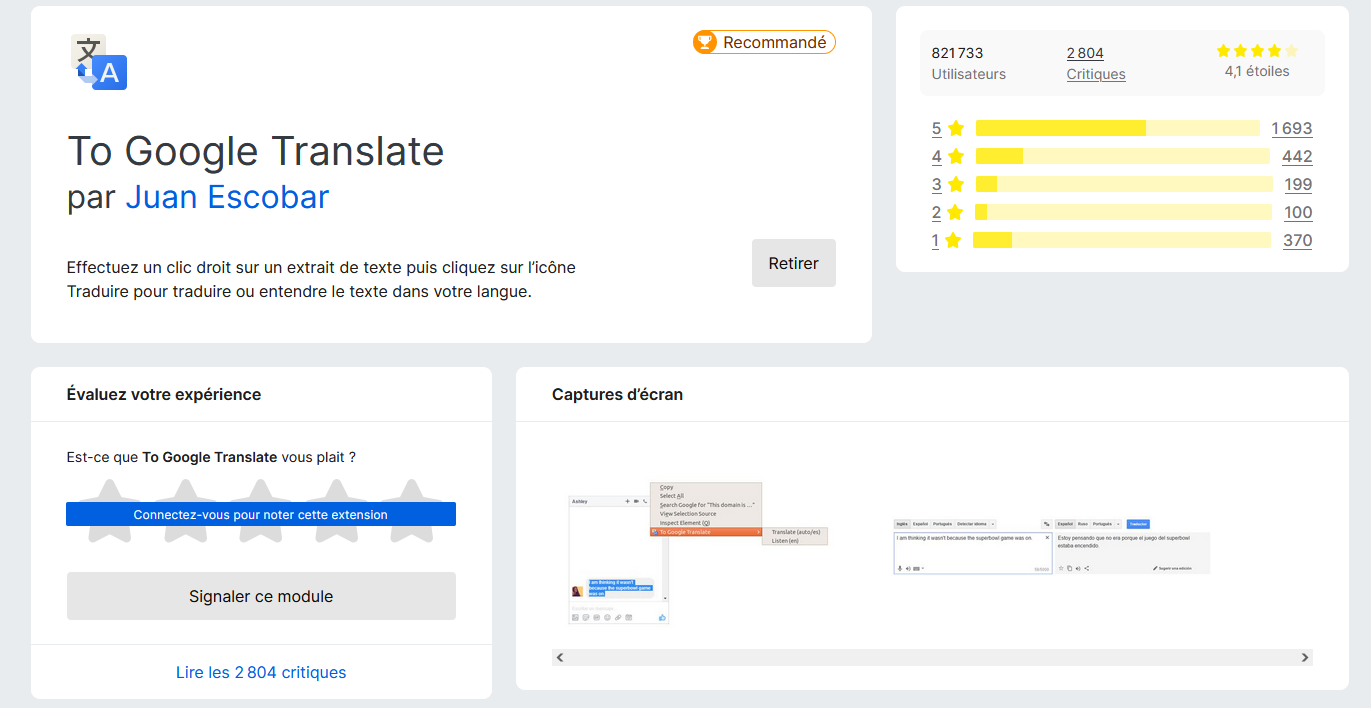 Icône
Note globale donnée par les utilisateurs
Nom de l’extension
Pour l’installer
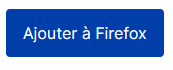 Nombre d’utilisateurs de cette extension
Pour montrer ce que propose l’extension
01/02/2023
Ordinateur - 2/10 navigation web-formulaires
20
🔍 Comment les trouver et les installer ?
Les autorisations dont a besoin l’extension pour fonctionner
Résumé de l’utilisation de l’extension
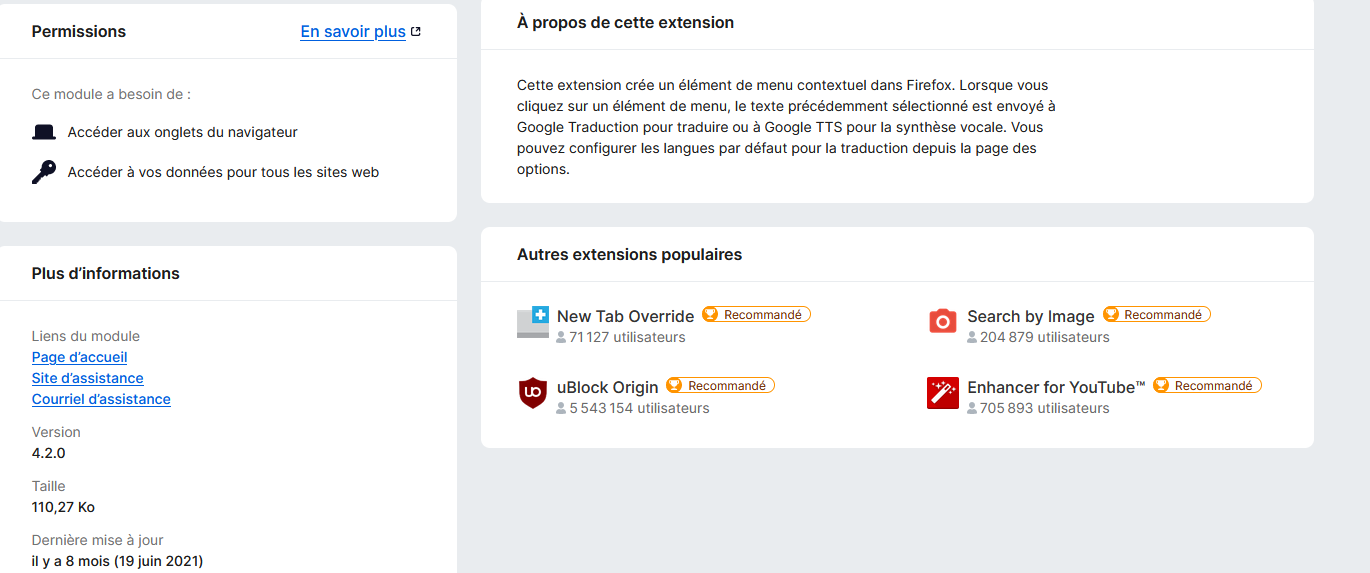 Autres extensions avec la même utilité
Informations plus techniques
01/02/2023
Ordinateur - 2/10 navigation web-formulaires
21
🔍 Comment les trouver et les installer ?
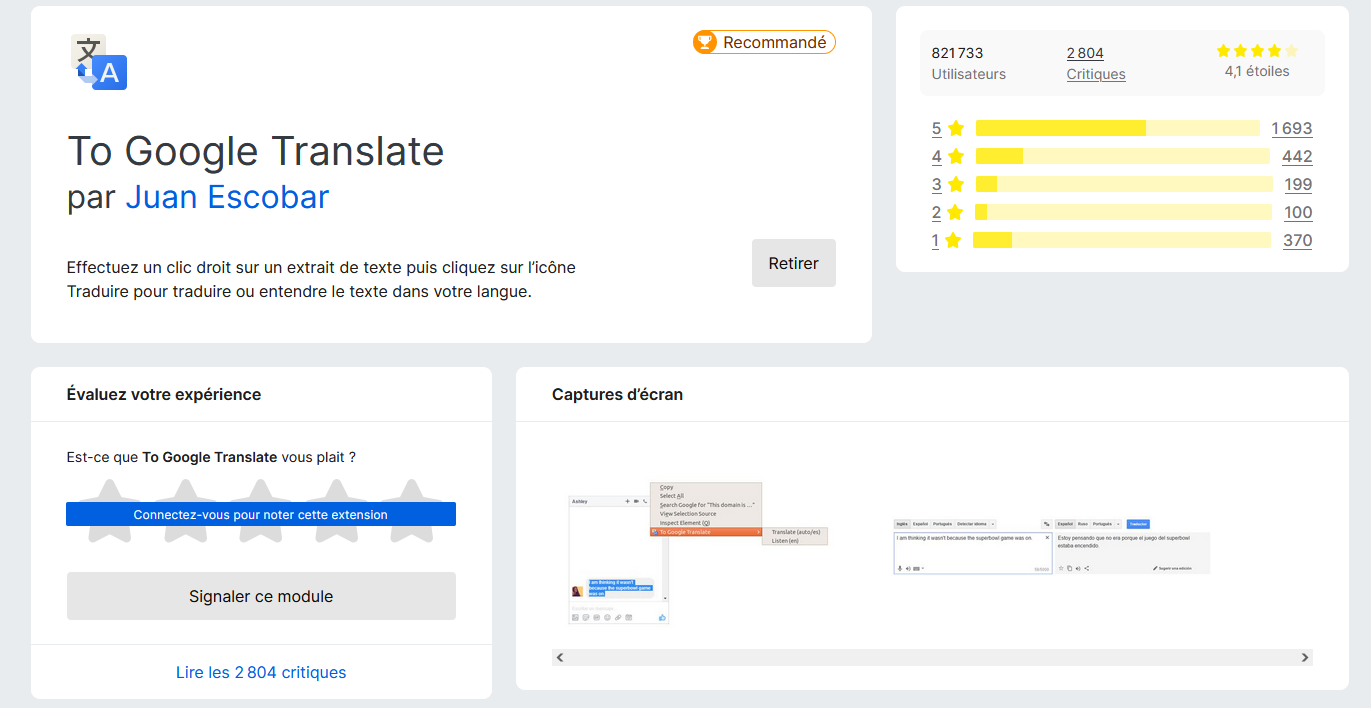 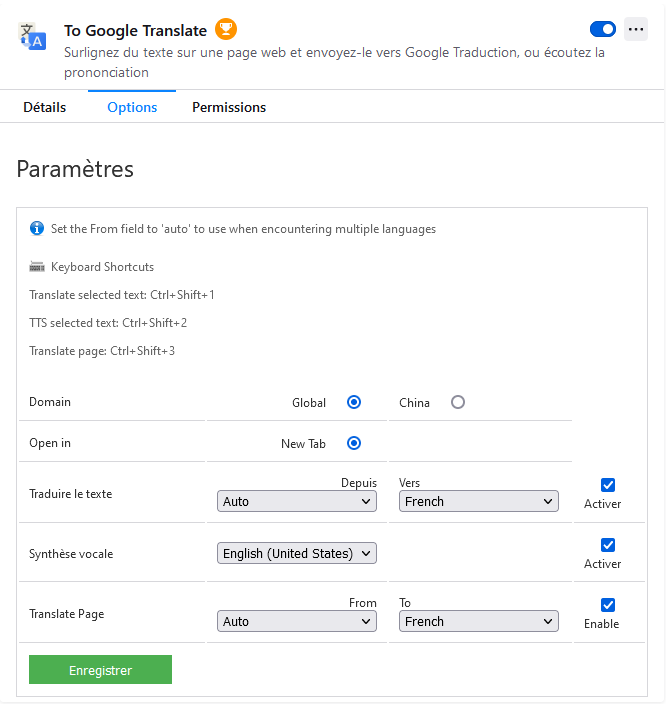 Si je souhaite l’installer, je clique ici !
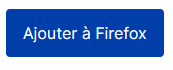 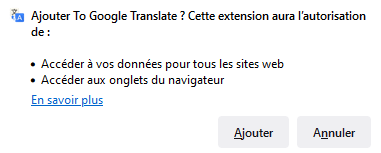 01/02/2023
Ordinateur - 2/10 navigation web-formulaires
22
🔍 Comment les désinstaller ?
Si je souhaite la désactiver, je clique ici et je choisis « supprimer »!
Si je souhaite l’activer ou la désactiver, je clique ici !
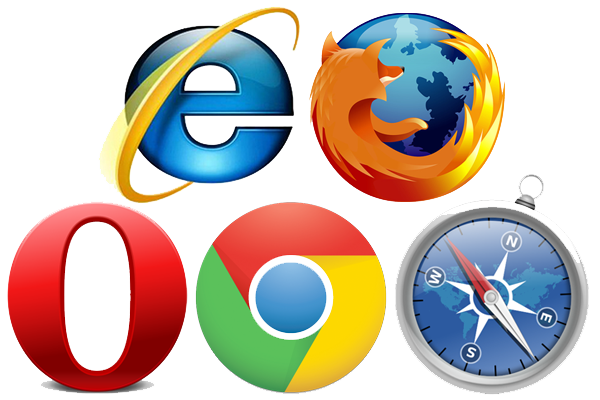 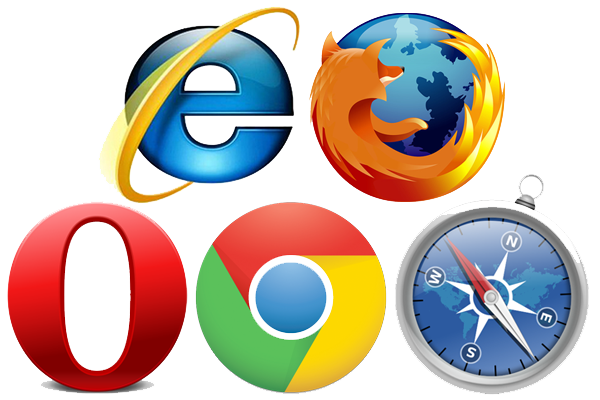 Si je souhaite l’activer ou la désactiver, je clique ici !
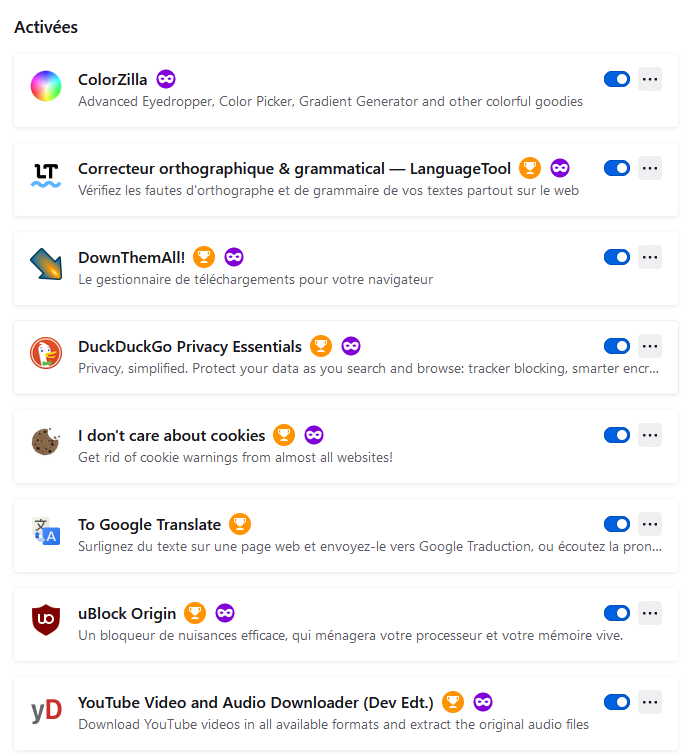 Si je souhaite la désactiver, je clique ici
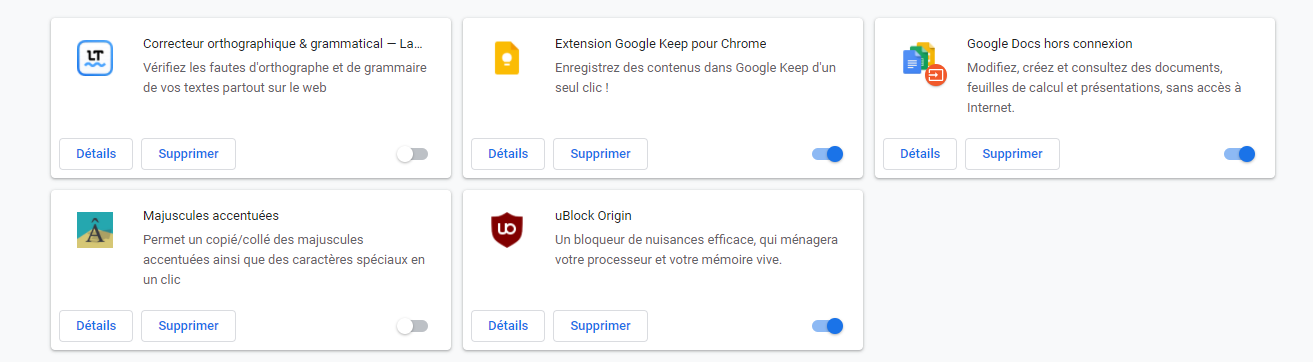 01/02/2023
Ordinateur - 2/10 navigation web-formulaires
23
🧐 Quelques idées pour commencer
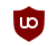 uBlock Origin :  permet entre autre de bloquer les publicités sur les pages web

Correcteur orthographique et grammatical : plus rapide qu’un dictionnaire !

 I don’t care about cookie : bloquera ou acceptera le minimum de cookies possible à chaque navigation

To google translate : permet de traduire le texte des pages web visitées en cliquant dessus
Terms of service – Didn’t read yet : Cette extension vous informe instantanément sur les CGUs et politiques de données des sites, avec des notes à retrouver sur le site www.tosdr.org
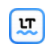 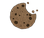 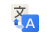 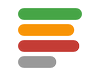 01/02/2023
Ordinateur - 2/10 navigation web-formulaires
24
Manipulons !
✔ Cherchez les extensions dans votre navigateur

✔ Trouvez l’extension         uBlock Origin

✔ Installez-la.
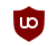 01/02/2023
Ordinateur - 2/10 navigation web-formulaires
25
📜Comment remplir un formulaire en ligne?
01/02/2023
Ordinateur - 2/10 navigation web-formulaires
26
📜 Remplir un formulaire en ligne
👉 Le formulaire est un imprimé physique ou sur Internet sur lequel figure une série de questions auxquelles vous devez répondre.
01/02/2023
Ordinateur - 2/10 navigation web-formulaires
27
📜 Remplir un formulaire en ligne
Imaginez que vous souhaitiez acheter un billet de train : quelles sont les différences entre faire votre demande au guichet ou sur internet ?
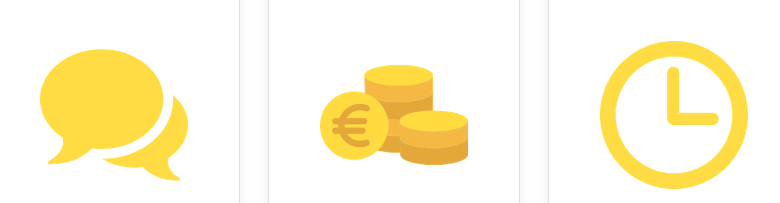 01/02/2023
Ordinateur - 2/10 navigation web-formulaires
28
📜 Remplir un formulaire en ligne
Imaginez que vous souhaitiez acheter un billet de train : quelles sont les différences entre faire votre demande au guichet ou sur internet ?
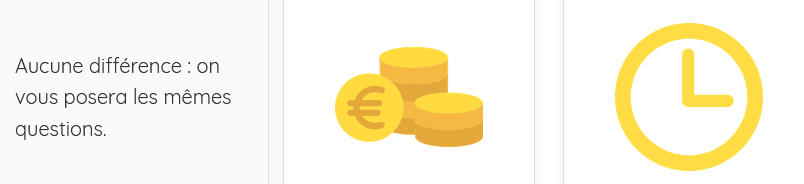 01/02/2023
Ordinateur - 2/10 navigation web-formulaires
29
📜 Remplir un formulaire en ligne
Imaginez que vous souhaitiez acheter un billet de train : quelles sont les différences entre faire votre demande au guichet ou sur internet ?
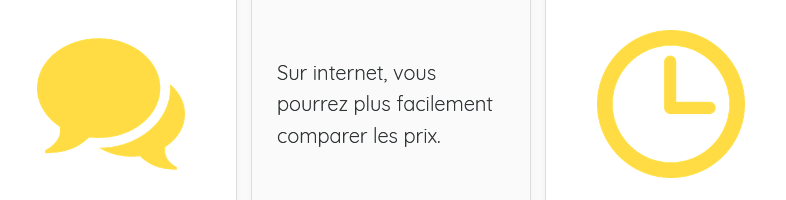 01/02/2023
Ordinateur - 2/10 navigation web-formulaires
30
📜 Remplir un formulaire en ligne
Imaginez que vous souhaitiez acheter un billet de train : quelles sont les différences entre faire votre demande au guichet ou sur internet ?
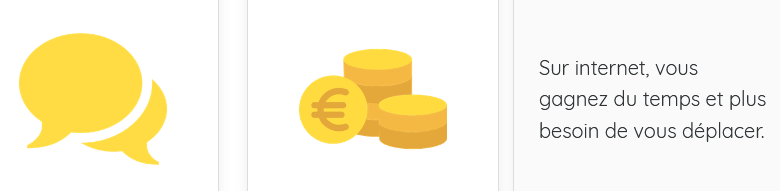 01/02/2023
Ordinateur - 2/10 navigation web-formulaires
31
📜 Remplir un formulaire en ligne
Imaginez que vous souhaitiez acheter un billet de train : quelles sont les différences entre faire votre demande au guichet ou sur internet ?
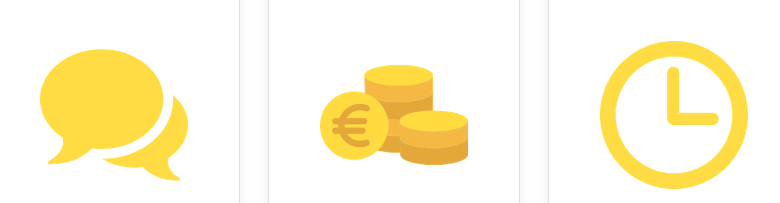 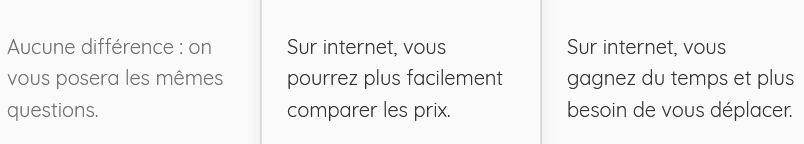 01/02/2023
Ordinateur - 2/10 navigation web-formulaires
32
📜 Remplir un formulaire en ligne
Les différents champs de formulaires
💡 Quand vous les survolez avec votre souris, vous pouvez avoir des indices quand à ce que vous devez y renseigner !
L’astérisque indique que la question est obligatoire
*
En cliquant ici plusieurs réponses apparaissent
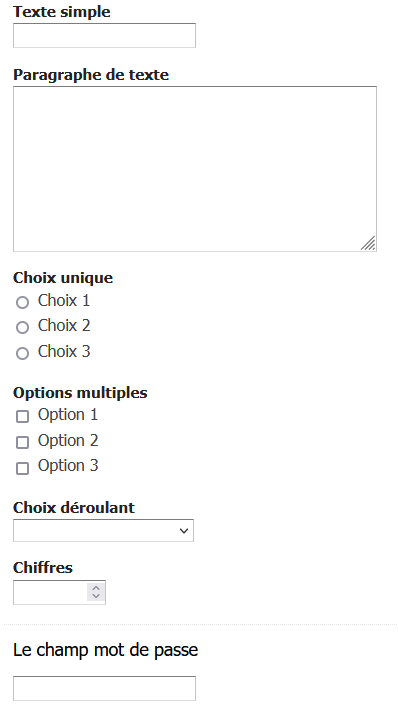 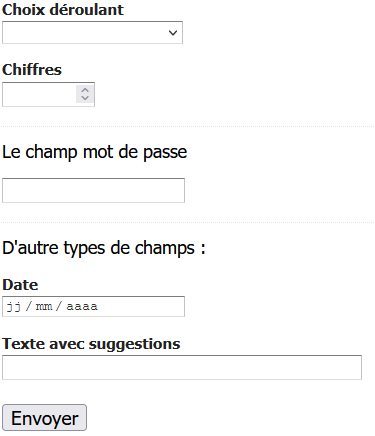 Permettent de changer les chiffres présents
Ce que vous écrivez est masqué
Ce que vous écrivez est masqué
**********
Une seule réponse possible
Pour valider l’envoi de votre formulaire
💡 Si vous n’avez pas rempli tous les champs obligatoires, cela sera indiqué
Plusieurs réponses possibles
01/02/2023
Ordinateur - 2/10 navigation web-formulaires
33
📜 Remplir un formulaire en ligne
🔍 Comment joindre un fichier dans un formulaire ?
1
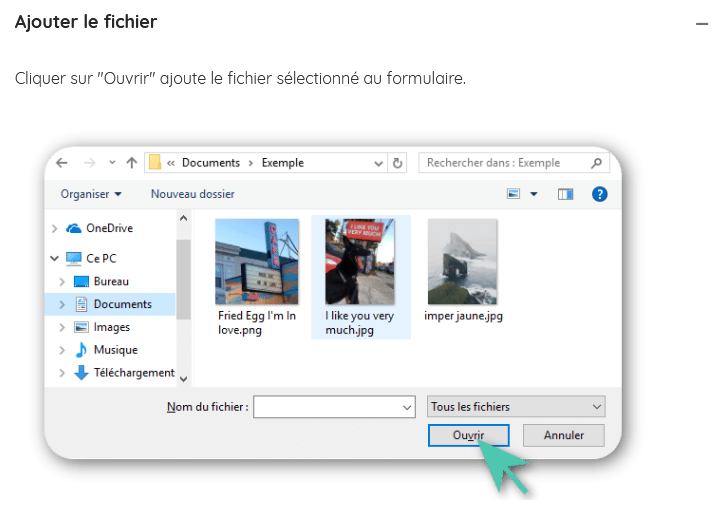 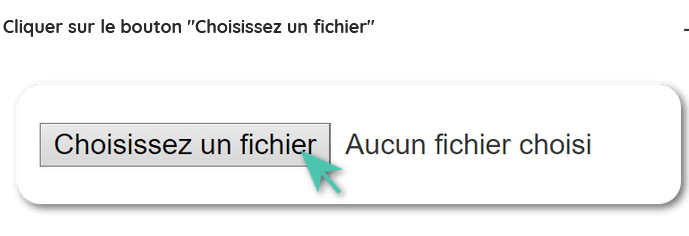 1
3
1
1
1
2
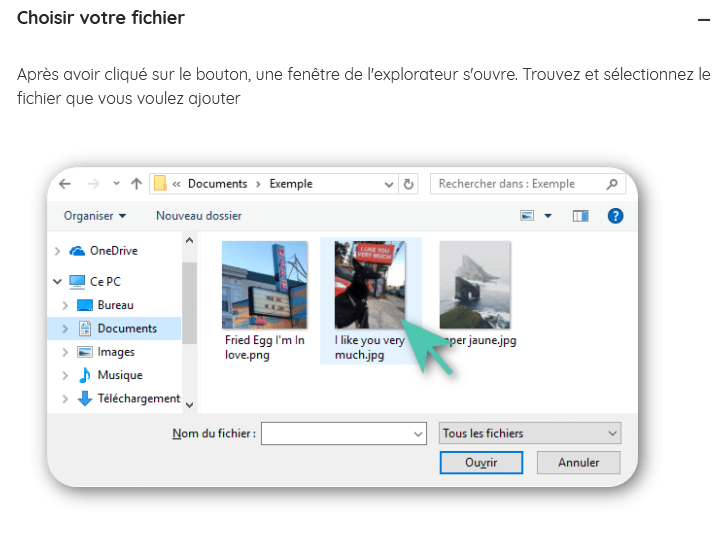 Ciel.png
Chien.jpg
montagne.png
1
4
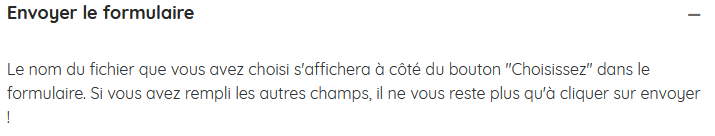 1
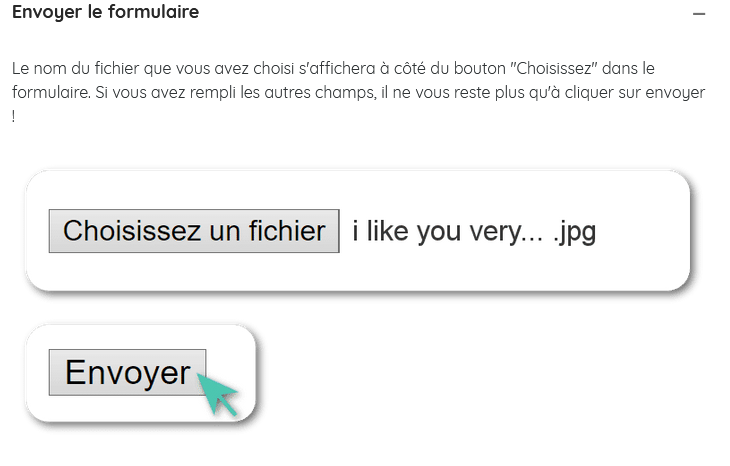 montagne.png
Ciel.png
chien
Chien.jpg
01/02/2023
Ordinateur - 2/10 navigation web-formulaires
34
Manipulons !
Rendez vous à l’adresse suivante :

🌐 bit.ly/testformulaire
01/02/2023
Ordinateur - 2/10 navigation web-formulaires
35
🔒 Formulaires et sécurité
01/02/2023
Ordinateur - 2/10 navigation web-formulaires
36
🔒 Formulaires et sécurité
Lorsque vous remplissez un formulaire, vous pouvez tomber sur ce type d’encadrés :
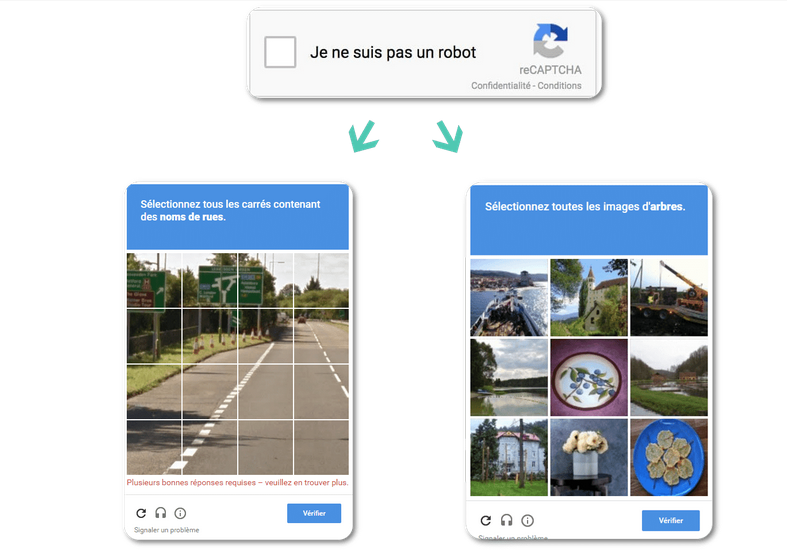 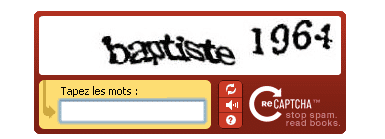 💡 Par mesures de sécurité, ces tests servent à vérifier que vous êtes une personne. 
Lire du texte déformé ou analyser des images est encore difficile pour les programmes automatisés.
01/02/2023
Ordinateur - 2/10 navigation web-formulaires
37
🔒 Formulaires et sécurité
💡Parfois en fin de formulaire, un site vous propose un service supplémentaire. Vous n'êtes pas obligé d'accepter. 

👉 Par exemple, une newsletter est une série de mails envoyés régulièrement, contenant souvent des offres promotionnelles. 

👉 Certains sites vous demanderont aussi s'ils peuvent "communiquer vos informations à des tiers".
01/02/2023
Ordinateur - 2/10 navigation web-formulaires
38
🔒 Formulaires et sécurité
🤔 Devez-vous cocher obligatoirement cette case avant d’envoyer le formulaire ?
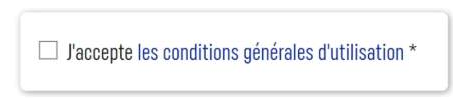 01/02/2023
Ordinateur - 2/10 navigation web-formulaires
39
[Speaker Notes: Dans un formulaire, il y aura parfois des conditions générales d'utilisation (CGU) ou conditions générales de vente (CGV). Il est très important de lire les conditions générales avant de les accepter.]
Synthèse
💡 Avez-vous des questions ?
01/02/2023
Ordinateur - 2/10 navigation web-formulaires
40
[Speaker Notes: Qu’est ce que c’est qu’un navigateur ?
Citez moi quelques exemples ?
🤔 Quels sont les signes pour reconnaître un site sécurisé ?

Qu’est ce qu’un moteur de recherche ?
Citez moi quelques exemples ?
Une bonne recherche, c’est comment ?

🧐 Comment faire une recherche efficace ?

🍪 Qu’est ce qu’un cookie ?]
MERCI
Et à très bientôt !
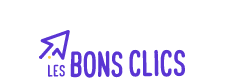 Cet atelier est inspiré de la formation proposée par WeTechCare sur
01/02/2023
Ordinateur - 2/10 navigation web-formulaires
41